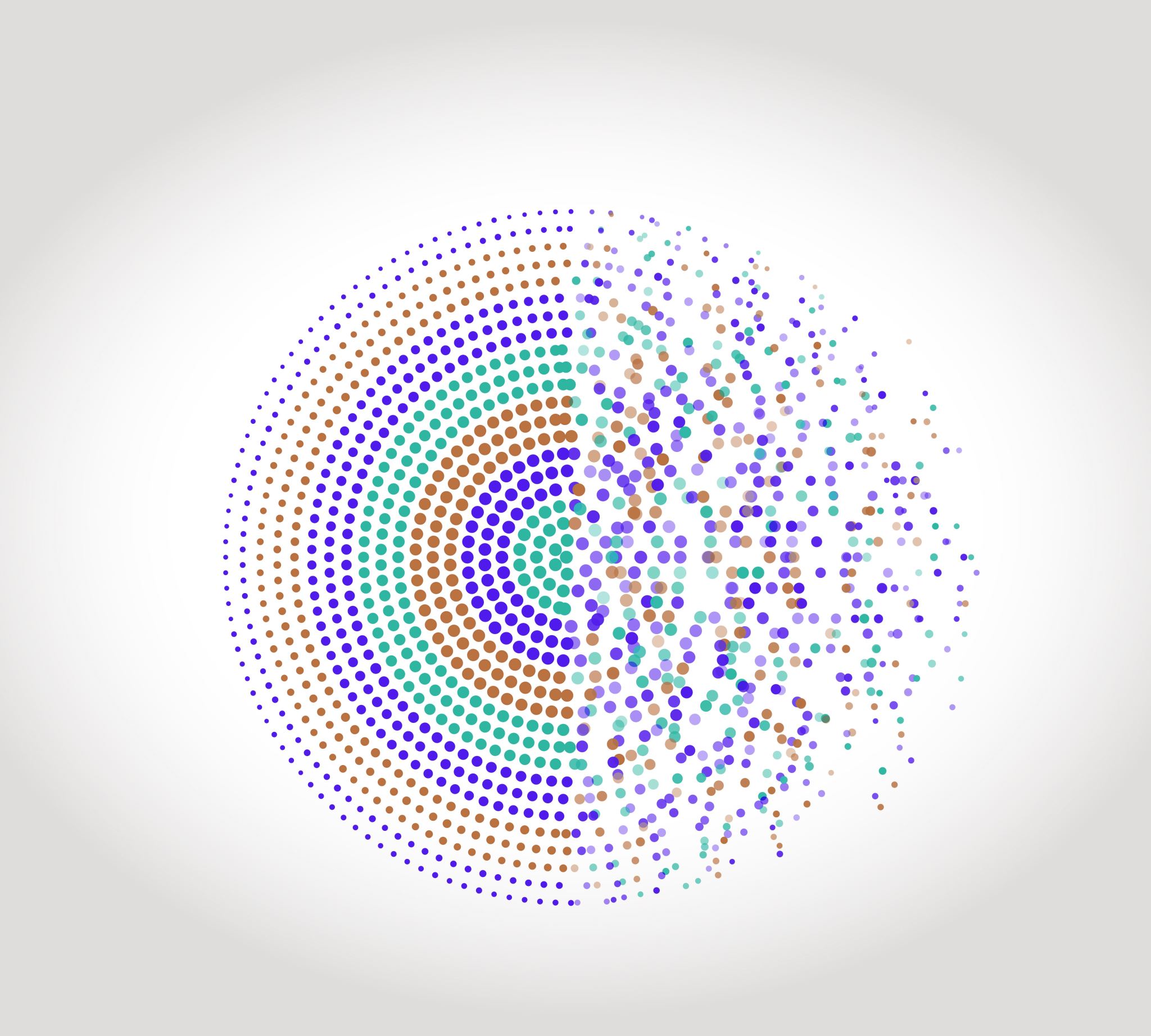 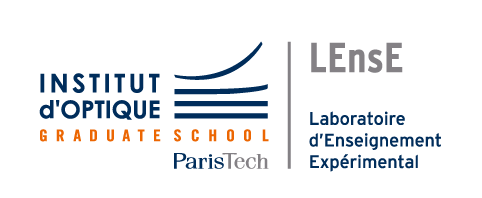 Différentes méthodes numériques
Outils Numériques / Semestre 5 / Institut d’Optique / B1_4
Cas des équations différentielles
1
Problème : Décharge d’un condensateur
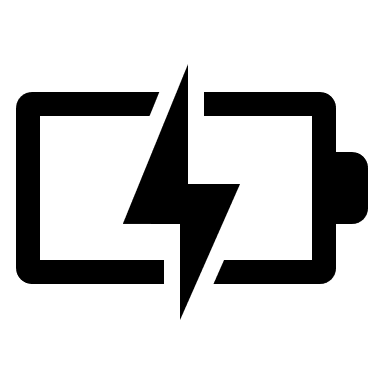 A travers une résistance
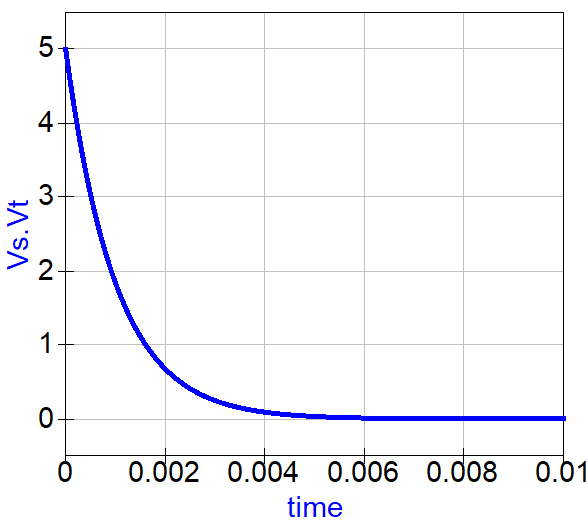 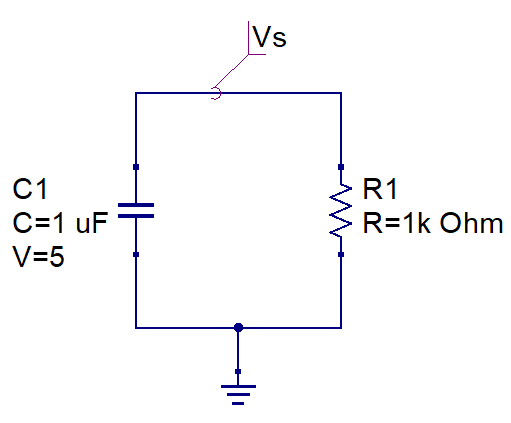 VS
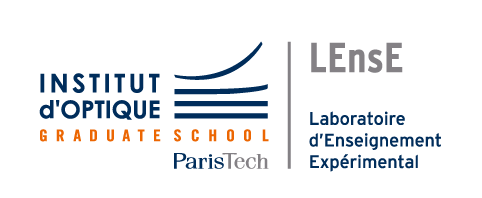 Simulation réalisée avec QUCS
Quite Universal Circuit Simulator 
https://qucs.sourceforge.net/
2
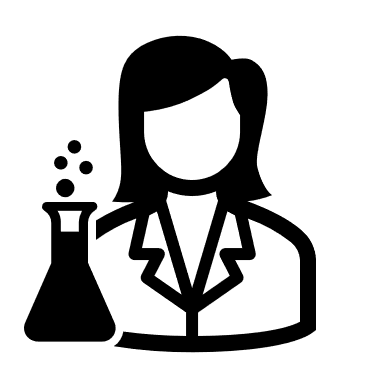 Lois physiques
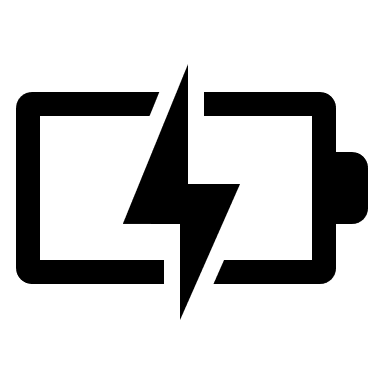 Approche analytique
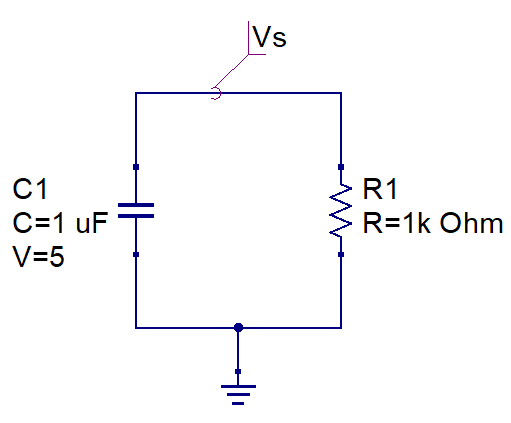 i
VS
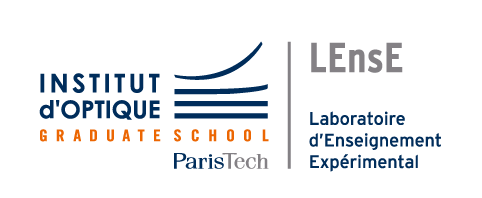 Equation différentielle d’ordre 1
3
Résolution analytique
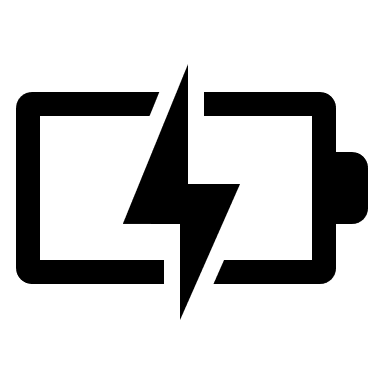 Approche analytique
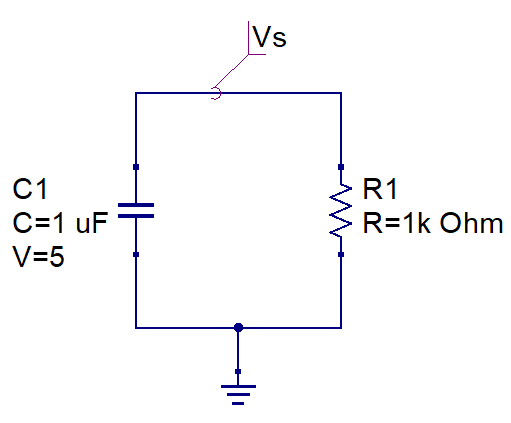 Equation différentielle d’ordre 1
i
dont une solution est
VS
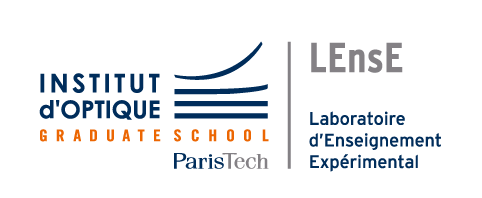 4
Résolution analytique
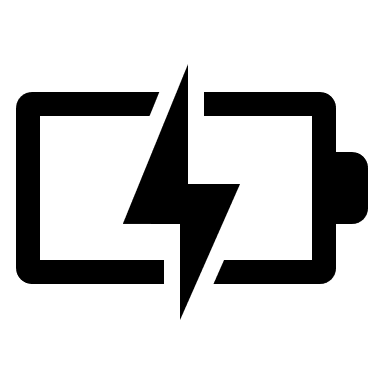 Approche analytique
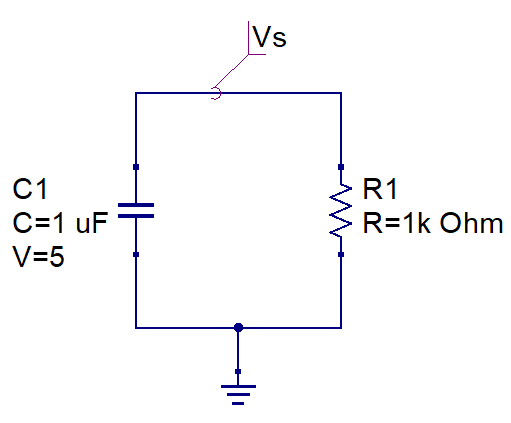 Equation différentielle d’ordre 1
i
dont une solution est
VS
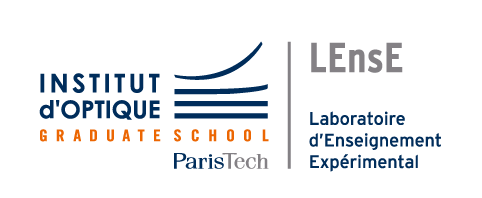 5
Différentes approches
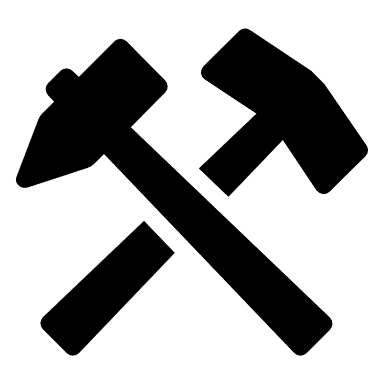 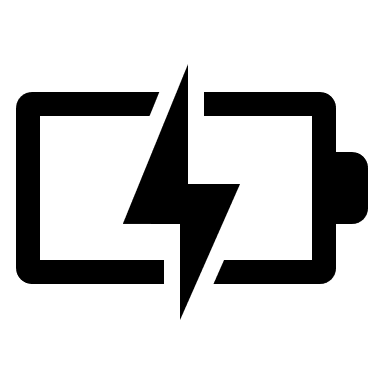 Equation différentielle
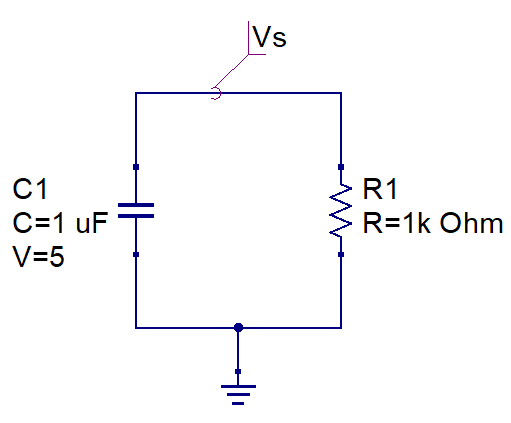 i
Approche formelle (Sympy)
Intégration Numérique (Scipy)méthodes d’Euler & Cie
VS
Approche Système (control)Automatique
Semestre 6
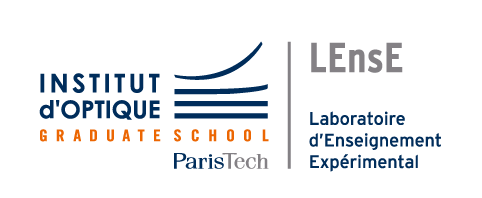 6
Circuits similaires / Ordre 1
Réponse à un échelon
Régime forcé
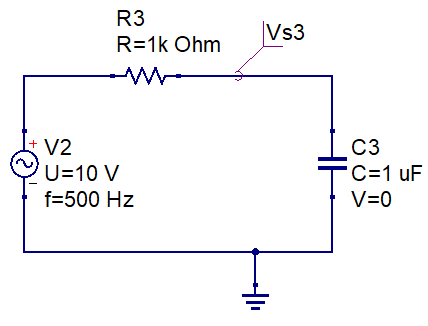 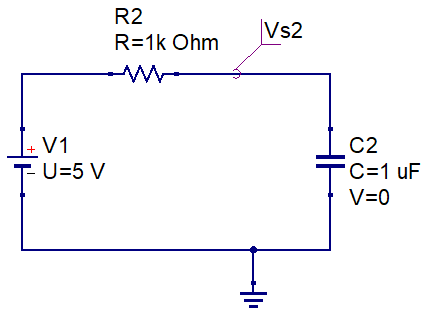 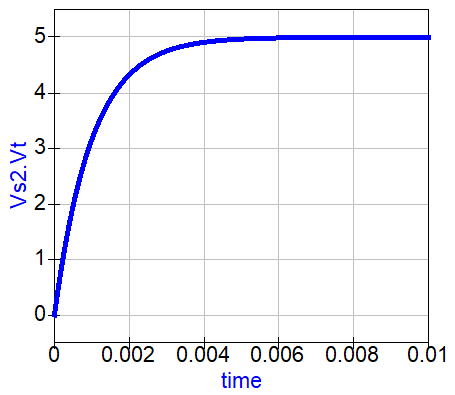 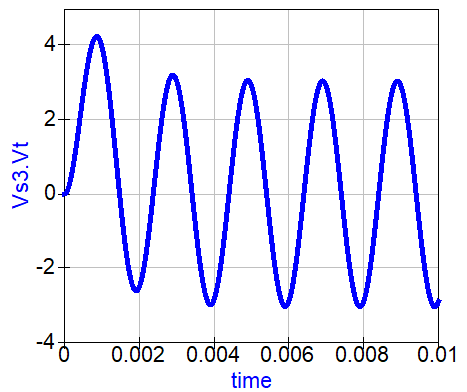 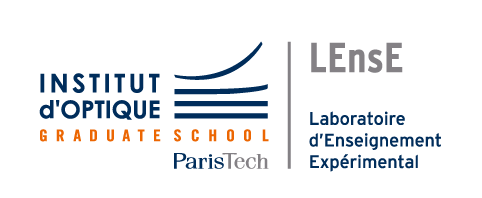 Simulation réalisée avec QUCS
Quite Universal Circuit Simulator 
https://qucs.sourceforge.net/
7
Circuits similaires / Ordre 2
Circuit RLC
Régime forcé
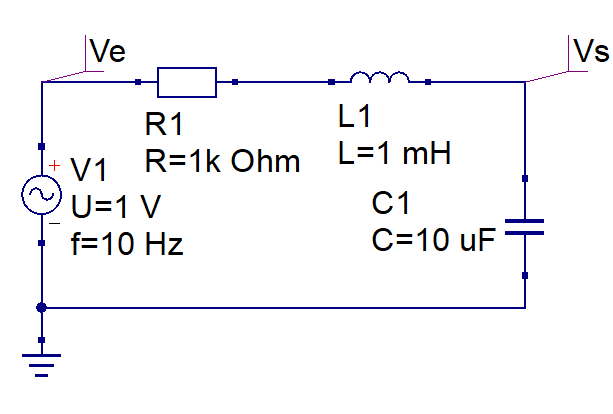 i
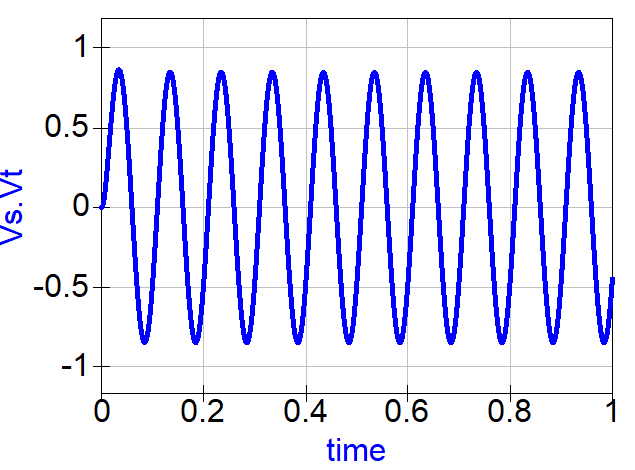 VS
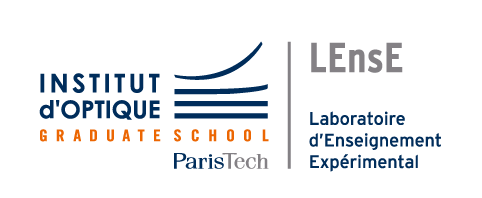 8
Document rédigé par Julien VILLEMEJANE
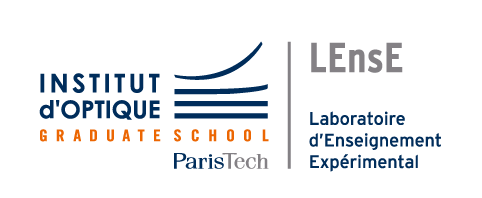 LEnsE / Institut d’Optique / France
http://lense.institutoptique.fr/
Création : Avril 2023
Tutoriel QUCS – LEnsEhttp://lense.institutoptique.fr/qucs/
9